Математическая раскраска «Снеговики»
Дорогой друг!
Предлагаю тебе решить несколько примеров и задач. Если ты ответишь правильно, картинка раскрасится.
Удачи!
7 + 2
1
6
2
7
3
8
4
9
5
10
10 - 3
1
5
2
9
6
8
4
7
3
10
8 - 7
7
5
10
9
1
8
6
4
3
2
6 + 2
10
4
2
9
6
7
5
8
3
1
4 + 3
1
5
2
9
6
8
4
7
3
10
9 - 3
1
5
2
9
4
8
6
7
3
10
5 + 4
1
5
2
7
10
8
4
9
3
6
7 - 5
1
5
10
9
6
8
4
3
2
7
1 + 7
3
5
2
9
10
8
4
7
1
6
8 - 4
1
5
9
2
6
8
4
7
3
10
5 + 5
5
6
2
9
1
8
7
4
3
10
6 - 5
10
5
2
7
6
8
4
1
3
9
9 - 2
1
5
2
9
6
8
4
7
3
10
3 + 7
7
5
2
9
6
8
10
3
4
1
8 - 3
7
10
2
9
6
8
5
3
4
1
10 - 5
7
10
2
9
6
8
5
3
4
1
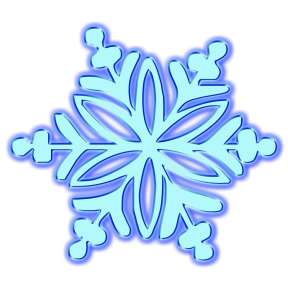 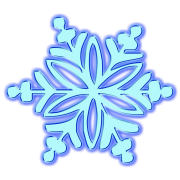 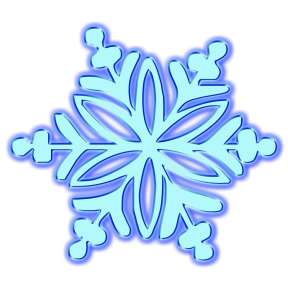 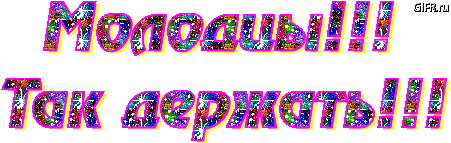 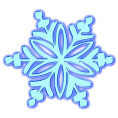 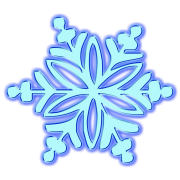 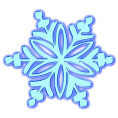 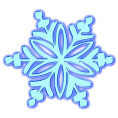 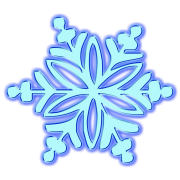 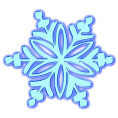 В класс вошла Маринка, а за ней — Алинка,
А потом пришел Игнат. Сколько стало всех ребят?
4
3
5
Три ромашки-желтоглазки, два веселых василька
Подарили маме дети. Сколько же цветов в букете?
4
5
3
Только я в кусты зашла — подосиновик нашла,
Две лисички, боровик, и зеленый моховик.
Сколько я нашла грибов? У кого ответ готов?
5
4
3
Забежал щенок в курятник, разогнал всех петухов.
Три взлетели на насест, а один в кадушку влез.
Два — в раскрытое окно. Сколько было их всего?
3
4
2
Три больших, три маленьких, 
Маленьких, удаленьких —целая семья опят. 
Сколько их на пне сидят?
6
7
5
На плетень взлетел петух, повстречал еще там двух.
Сколько  стало петухов? У кого ответ готов?
4
2
3
К серой цапле на урок прилетело семь сорок.
А из них лишь три сороки приготовили уроки.
Сколько лодырей-сорок прилетело на урок?
6
4
3
Слон, слониха, два слоненка шли толпой на водопой.
А навстречу три тигренка с водопоя шли домой.
Сосчитайте поскорей, сколько встретилось зверей?
6
8
7
Шесть грибов нашел Вадим, а потом еще один.
Вы ответьте на вопрос: сколько он грибов принес?
7
6
8
На тарелочке семь слив, вид их очень уж красив.
Съел четыре сливы Павел, сколько мальчик слив оставил?
4
3
5
Подарил утятам ежик восемь кожаных сапожек.
Кто ответит из ребят, сколько было всех утят?
4
6
8
Есть игрушки у меня: паровоз и два коня,
Серебристый самолет, три ракеты, вездеход.
Сколько вместе? Как узнать? Помогите сосчитать!
9
8
7
У пенечков пять грибочков и под елкой три.
Сколько будет всех грибочков? Ну-ка, говори!
9
7
8
Яблоки в саду поспели. Мы отведать их успели:
Пять румяных наливных, три с кислинкой.
Сколько их?
9
8
7
Бегали по лесу восемь резвых коз,
Беленьких и сереньких, вверх задравши хвост.
Пять козочек белых. Сколько было серых?
4
3
5
У этого цветка четыре лепестка.
А сколько лепестков у двух таких цветков?
8
6
7
Пять мышат в траве шуршат, три забрались под ушат.
Два мышонка спят под ёлкой. Сосчитай мышей, их сколько?
9
10
8
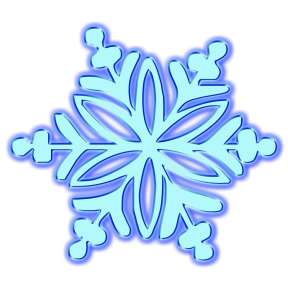 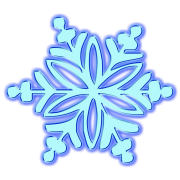 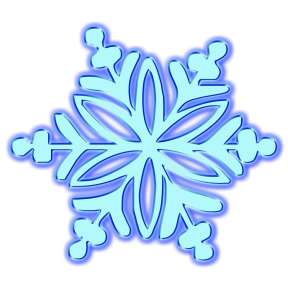 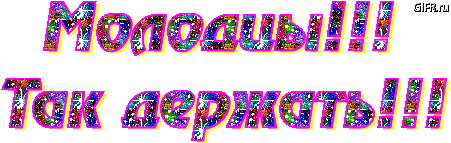 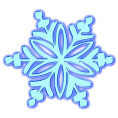 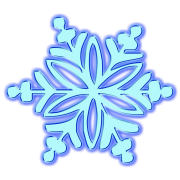 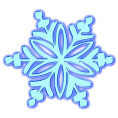 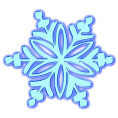 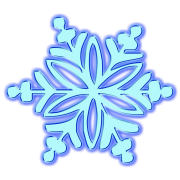 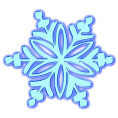